Utgiftsrefusjoner Høgskolen i Østfold
1
05.04.2019
Registrere utgiftsrefusjon
Dette skjemaet erstatter refusjon av utlegg som tidligere ble utbetalt via regnskapssystemet.
Det gjelder utgifter du har hatt som er rene utlegg for arbeidsgiver, som for eksempel bøker eller undervisningsmateriell. Du logger inn i SAP Portal (web) eller DFØ App. I Sap Portal velger du Reise- og utgiftsrefusjon, i appen velger du Utgiftsrefusjon.
Utgifter du har hatt som er dine egne, som skal lønnsinnberettes og som arbeidsgiver skal dekke, som for eksempel mobiltelefon eller arbeidstøy, skal ikke registreres i utgiftsrefusjonsskjemaet - men under  E-skjema i SAP Portal/DFØ App.
Hvordan registrere en utgiftsrefusjon i SAP Portal?
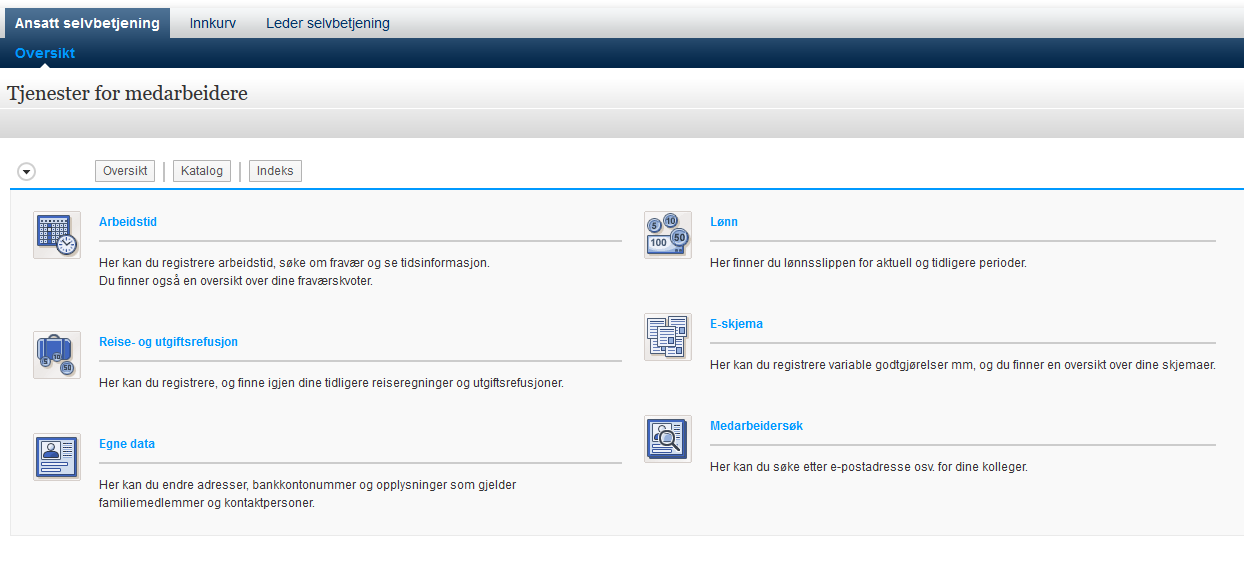 Velg ‘Opprett reise- og utgiftsrefusjon’
Velg skjema ’Utgiftsrefusjon’ i nedtrekksmenyen, og klikk Start
Legg inn generelle data og tilleggsinformasjon	Startdato : Fyll inn dato du hadde utlegget	Årsak/Formål: årsak til utlegget	Kommentar : fyll ut dersom du har tilleggsinformasjon, for eksempel prosjektnummerGå videre i registreringen ved å klikke på knappen ‘Registrer utgiftsbilag’
Klikk på knappen ‘Ny post’
Velg aktuell utgiftstype fra nedtrekksmenyen
Registrer beløpet på bilaget i feltet ‘Bilagsbeløp’. Under ‘Beskrivelse’ skriver du inn hva utgiften gjelder, for eksempel navnet på boken. Når du er ferdig klikker du på knappen ‘Godkjenn’. Skal du registrere flere utlegg klikker du på ‘Godkjenn og ny post’.
VedleggDet er et krav at utlegget må dokumenteres med kvittering. Kvitteringen skal lastes opp som vedlegg. Papirkvitteringer skannes inn og legges ved. Det anbefales at du tar vare på kvitteringen inntil beløpet er utbetalt til bankkonto.Scroll mot høyre og klikk på «nullen i parentesen» i feltet under ‘Arkiverte bilag’ for å laste opp vedlegget.
Velg fil ved å klikke på knappen ‘Bla gjennom’ og velg deretter ‘ Last opp bilde’ for å hente opp det aktuelle vedlegget, klikk Lukk.Etter å ha lastet opp vedlegget, vil du se antall vedlegg i kolonnen for ‘Arkiverte
Gå videre i registreringen ved å klikke på knappen ‘Kontroller’.
Huk av på ‘Lagre og send til godkjenning’ klikk deretter ‘Lagre og send til godkjenning’. Utgiftsrefusjonen sendes da til godkjenner.
Refusjonsoppgjøret vil du kunne følge opp under ‘Liste over mine reise- og utgiftsrefusjoner’
Klikk i grå firkant utfor reisenummeret, da kommer det opp mer info om dette bilaget. Under ‘Behandlingsstatus’ vil du kunne følge status på utgiftsrefusjonen.
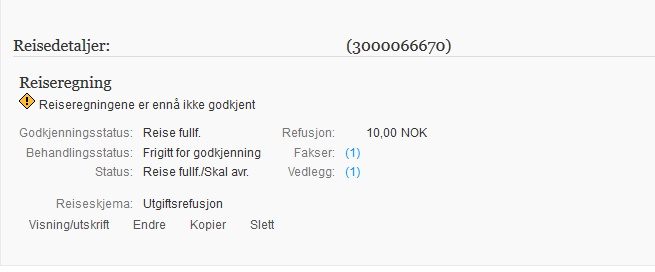